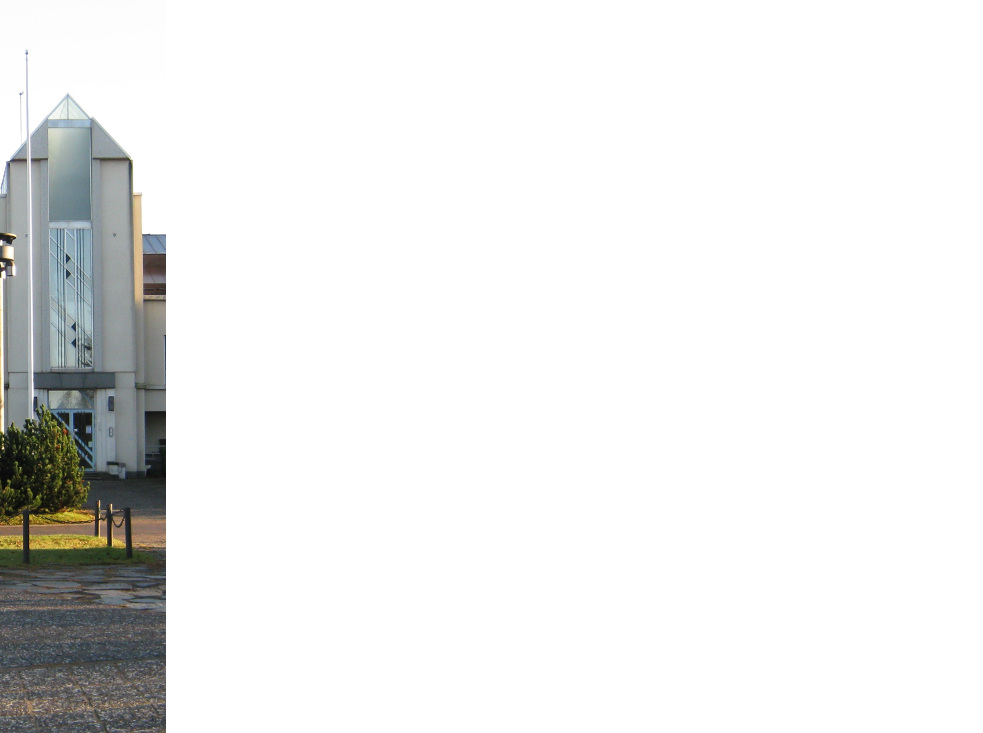 Kuntastrategia
Vuosille 2019 - 2021
Sisällys
1) Kuntalain 37 § velvoite
2) Strategian tavoitteet
3) Keminmaan kunnan visio ja tunnuslause
4) Kunnan asukkaiden hyvinvointi - HyTe / tavoitteet ja toteuttaminen
5) Palvelujen järjestäminen ja tuottaminen / tavoitteet ja toteuttaminen
6) Kunnan tehtävien palvelutavoitteet / tavoitteet ja toteuttaminen
7) Kunnan omistajapolitiikka / tavoitteet ja toteuttaminen
8) Kunnan henkilöstöpolitiikka / tavoitteet ja toteuttaminen
9) Asukkaiden osallistumis- ja  vaikuttamismahdollisuudet / tavoitteet ja toteuttaminen 
10 ) Kunnan elinvoiman kehittäminen / tavoitteet ja toteuttaminen
Kuntalain 37 § velvoite
Kunnassa on oltava kuntastrategia, jossa valtuusto päättää kunnan toiminnan ja talouden pitkän aikavälin tavoitteista. Kuntastrategiassa tulee ottaa huomioon:
	1) kunnan asukkaiden hyvinvoinnin edistäminen;
	2) palvelujen järjestäminen ja tuottaminen;
	3) kunnan tehtäviä koskevissa laeissa säädetyt 	palvelutavoitteet;
	4) omistajapolitiikka;
	5) henkilöstöpolitiikka;
	6) kunnan asukkaiden osallistumis- ja 	vaikuttamismahdollisuudet;
	7) elinympäristön ja alueen elinvoiman kehittäminen.
Strategian tavoitteet
Julkisen ja yksityisen sekä kolmannen sektorin strateginen kumppanuus
Kumppanuuteen perustuvat arvoverkostot, verkostojen luominen, verkostoissa toimiminen ja arvoverkostojen välinen työnjako -  kunta on aktiivinen toimija arvoverkostoissa 
Uuden teknologian hyödyntäminen ja digitalisaation luonteva haltuunotto
Kunnallisen demokratian sisällön, muodon ja vaikutuskanavien uudistaminen
Kuntalaisten palvelutarpeiden ja kunnan palvelutuotannon yhteensovittaminen perustuen kestävään kuntatalouteen
Keminmaan kunta 2021
Visio 

Keminmaa luo kuntalaisten terveyttä,  hyvinvointia ja turvallisuutta yhteistyössä yksityisen ja kolmannen sektorin kanssa. Keminmaasta kasvaa alueen hyvinvointipalvelujen keskus, joka aikaansaa työllisyyttä ja kasvua.

Tunnuslause  

”Uusi elämäsi palvelujen Keminmaassa”
1. Kunnan asukkaiden hyvinvointi - HyTe
1. Kunnan asukkaiden hyvinvointi - HyTe
2. Palvelujen järjestäminen ja tuottaminen
2. Palvelujen järjestäminen ja tuottaminen
3. Kunnan tehtävien palvelutavoitteet
3. Kunnan tehtävien palvelutavoitteet
4. Kunnan omistajapolitiikka
4. Kunnan omistajapolitiikka
5. Kunnan henkilöstöpolitiikka
5. Kunnan henkilöstöpolitiikka
6. Asukkaiden osallistumis- ja  vaikuttamis-mahdollisuudet
6. Asukkaiden osallistumis- ja  vaikuttamis-mahdollisuudet
6. Kunnan elinvoiman kehittäminen
6. Kunnan elinvoiman kehittäminen